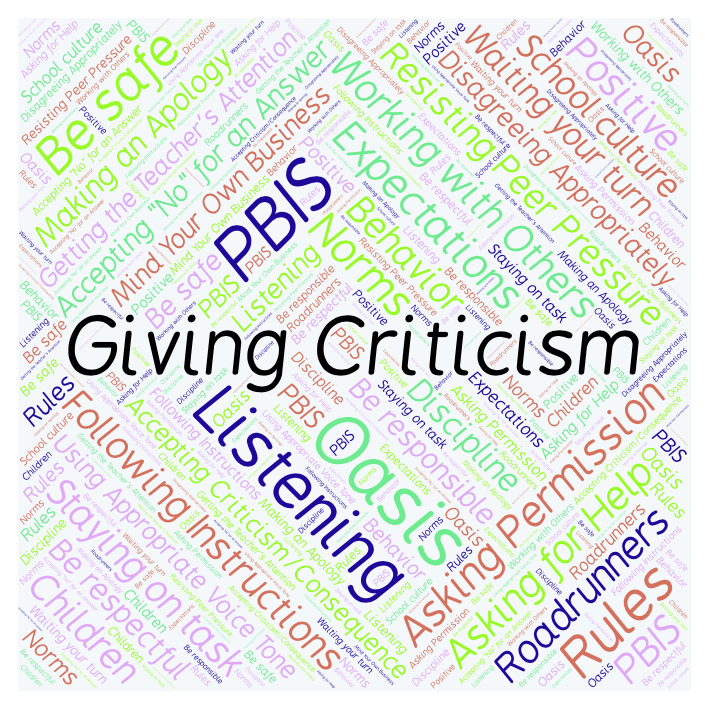 PBIS Social Skills
Day 2
Giving Criticism
Remember, this week we are talking about Giving Criticism.
Let’s review the six steps.
Giving Criticism
Step 1: Look at the person.
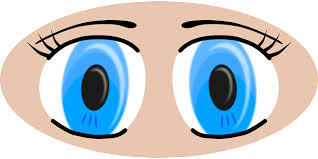 Giving Criticism
Step 2: Stay calm and use a pleasant voice.
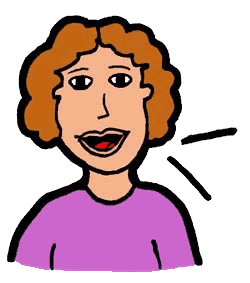 Giving Criticism
Step 3: Say something positive or “I understand.”
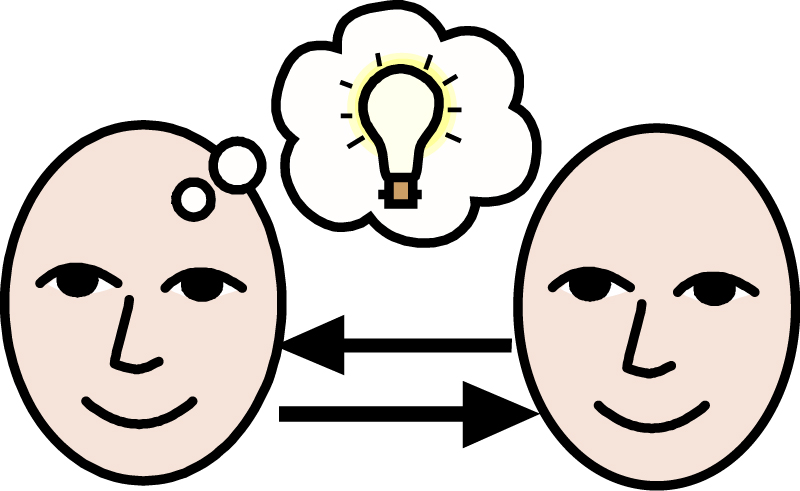 Giving Criticism
Step 4: Describe exactly what you are criticizing.
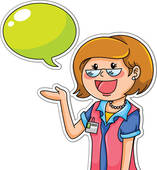 Giving Criticism
Step 5: Tell why this is a problem.
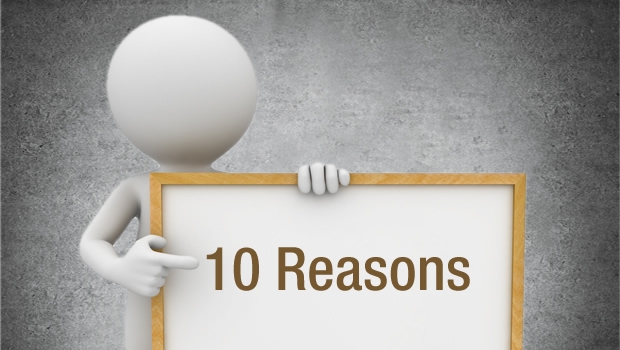 Giving Criticism
Step 6: Listen to the person.  Be polite.
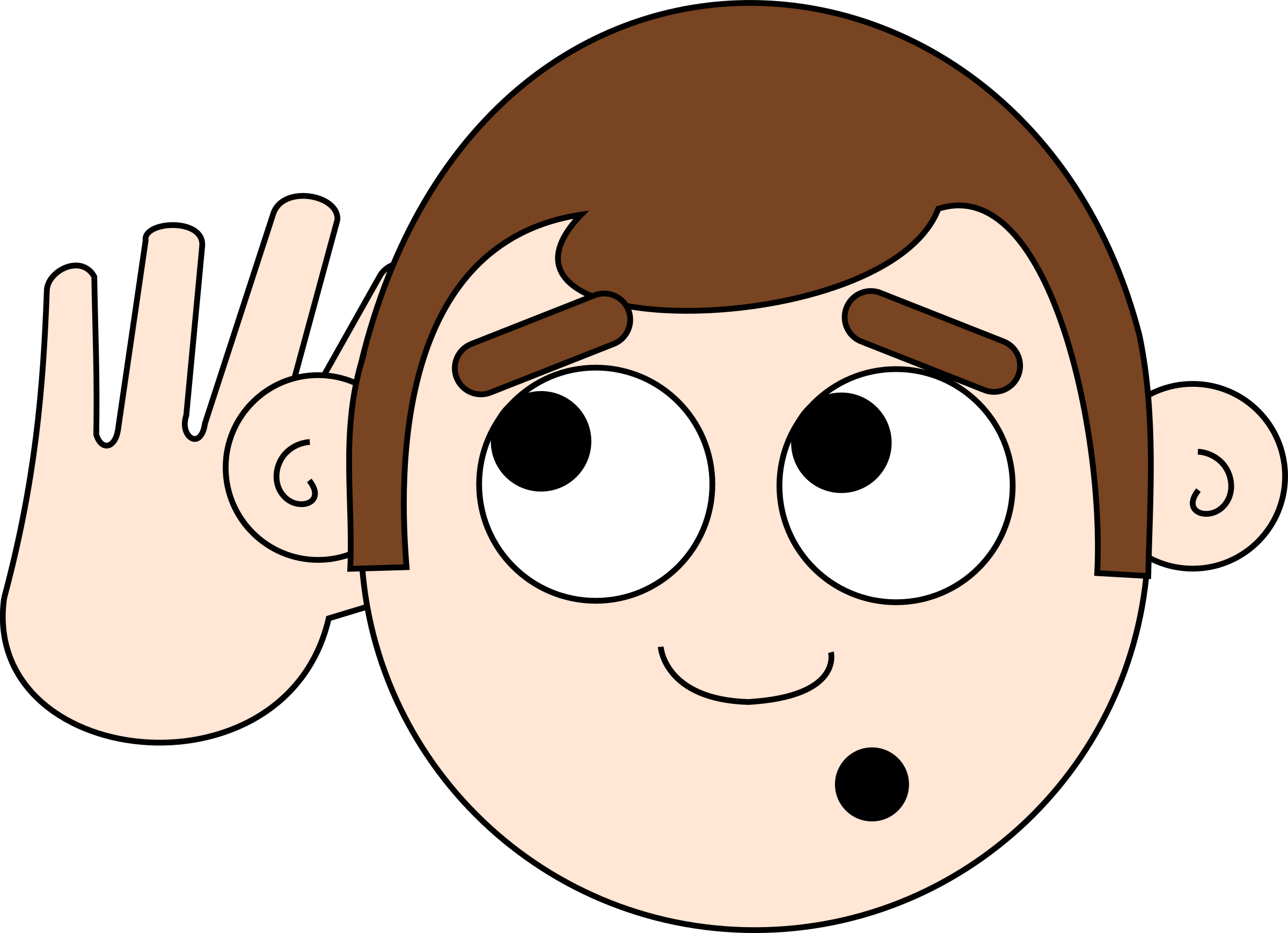 Giving Criticism
When you are able to give criticism appropriately you have a chance to help your friend build their skills.
Okay, today we are going to talk more about the first and second steps.
Step 1 is “Look at the person.”
Giving Criticism
Why do you think it is important to look at someone when you are giving them criticism?
Turn to your elbow partner and practice step 1 while you are explaining your answer to this question.
Giving Criticism
What do you think would happen if you didn’t look at your partner when communicating?
Turn to your elbow partner and demonstrate a non-example of this step while explaining your answer.
Giving Criticism
Step 2 is “Stay calm and use a pleasant voice.”
Why do you think it is important to use a pleasant voice when giving criticism?
Turn to your elbow partner and practice step 1 while you are explaining your answer to this question.
Giving Criticism
What could happen if you didn’t use a pleasant voice when communicating?
Turn to your elbow partner and demonstrate a non-example of this step while explaining your answer.
Giving Criticism
Let’s watch a class learn to give criticism in a kind way.
Giving Criticism
Have a discussion with your elbow partner:
In the video you just watched about Giving Criticism, describe some specific instances where the teacher or the students followed the six steps we have just learned.
Which step do you think you need to work on the most?  Why?
Giving Criticism
Project for the Week
Create a tri-fold board, poster, or PowerPoint presentation to explain how to give criticism.
Be sure to include: 
an explanation of all six steps.
an illustration to help explain each step.
Be creative and make your presentation neat and colorful.